IAEA Report
D. Abriola

Nuclear Data Section
Department of Nuclear Sciences and Applications
20th NSDD Meeting, Kuwait, January 2013
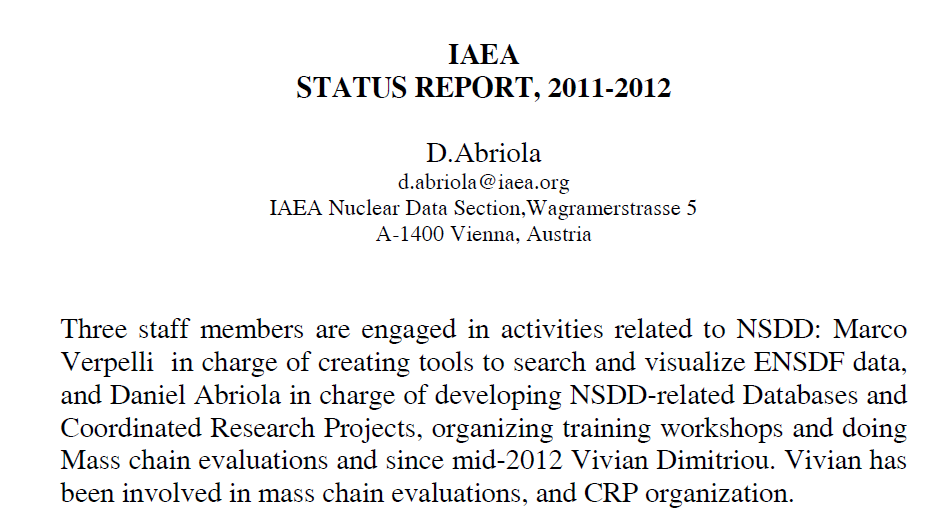 D.ABRIOLA NSDD, IAEA April 2011
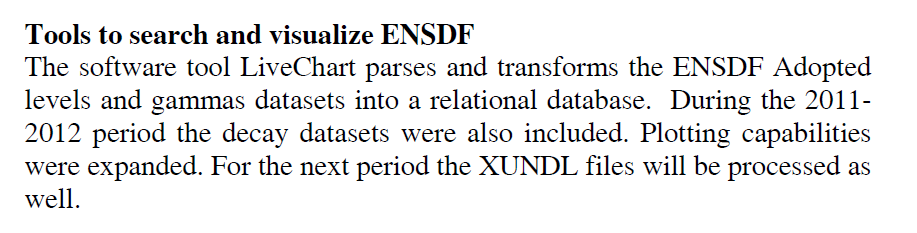 D.ABRIOLA NSDD, IAEA April 2011
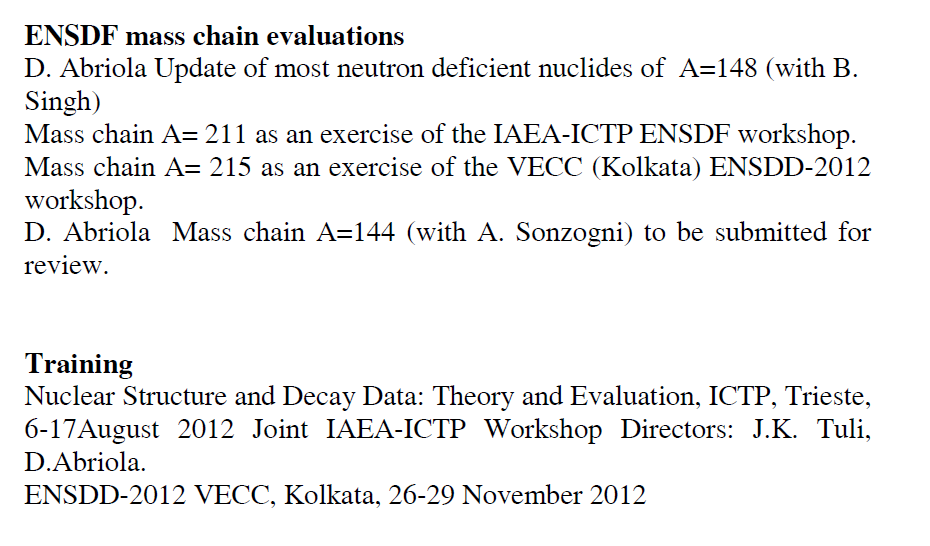 D.ABRIOLA NSDD, IAEA April 2011
Thank you
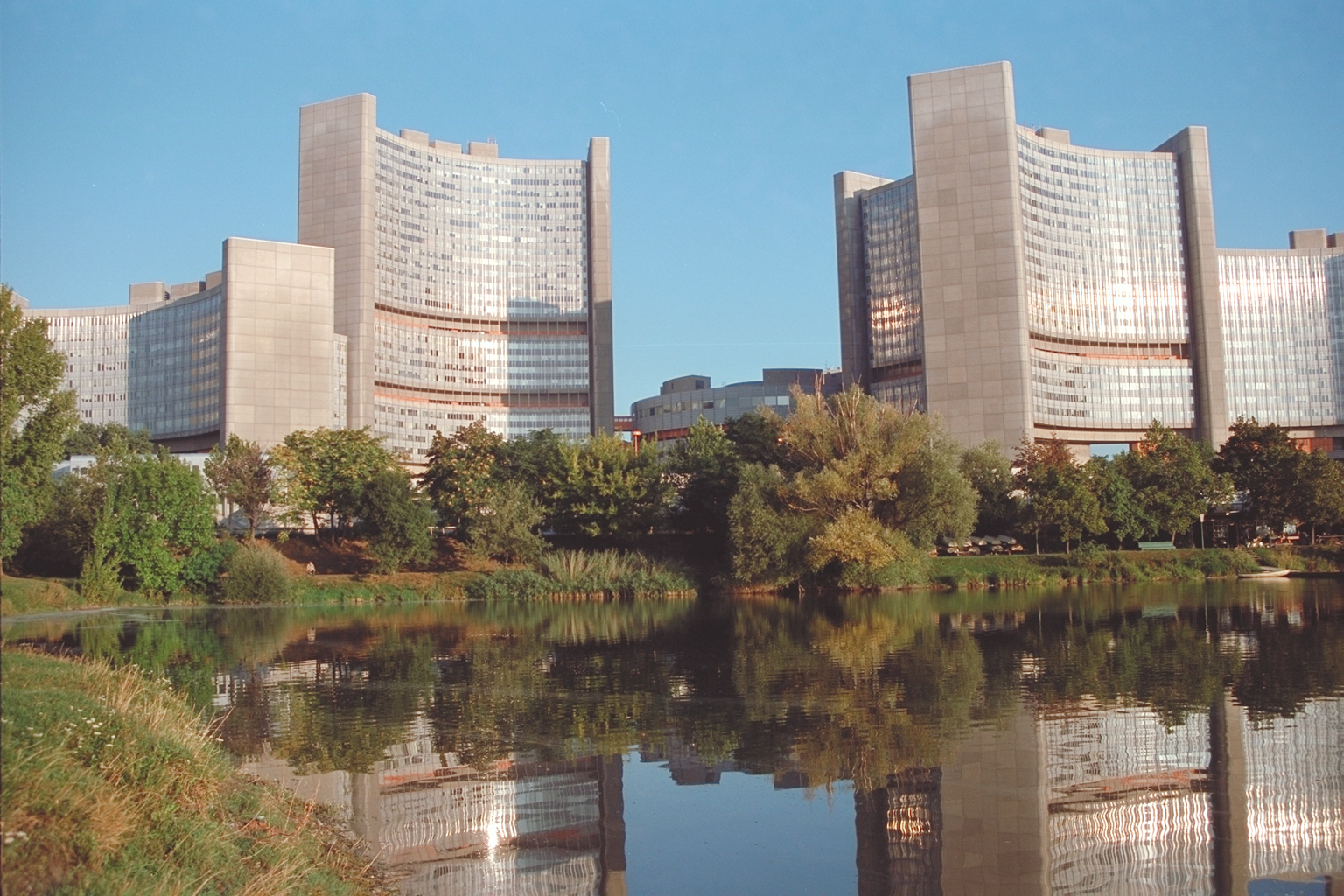 D.ABRIOLA NSDD, IAEA April 2011